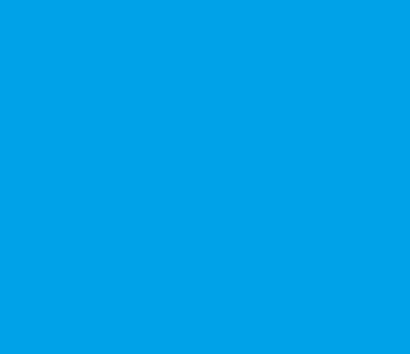 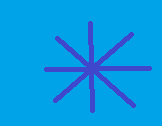 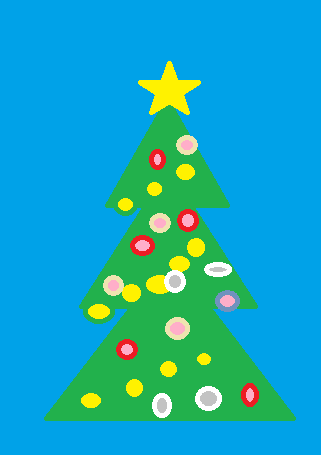 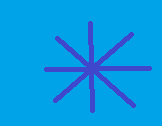 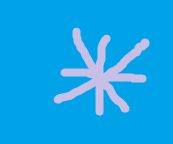 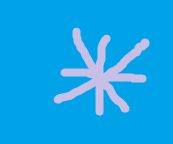 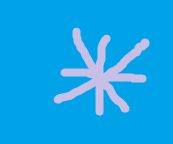 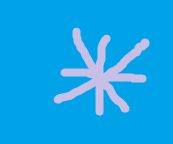 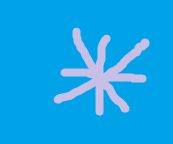 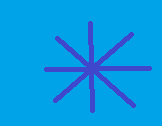 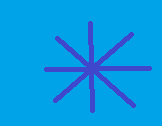 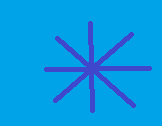 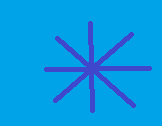 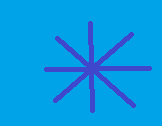 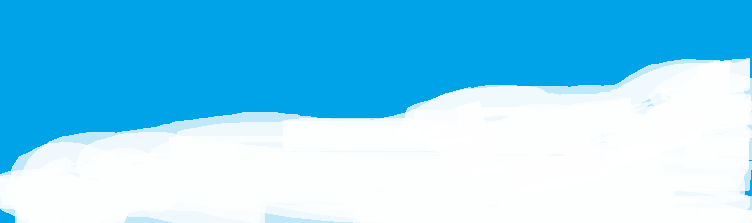 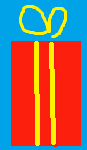 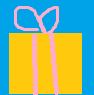 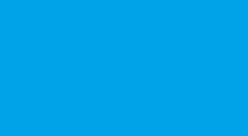 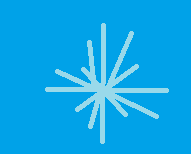 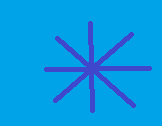 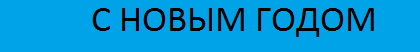 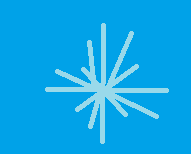 Желаю мира и добра,Любви, душевного тепла!Пускай вам этот Новый годУспех и радость принесет!Пусть Новый год откроет двериВ мир волшебства, заботы, веры.И всё хорошее начнется!Удача пусть вам улыбнется!
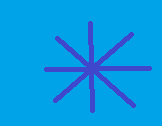 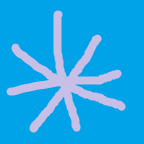 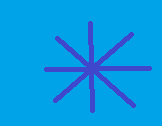 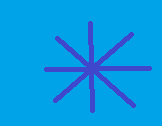 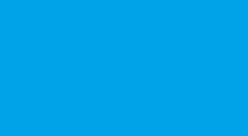 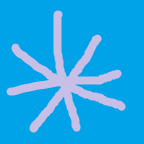 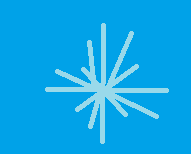 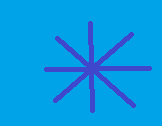 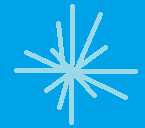 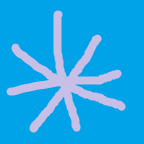 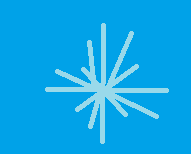 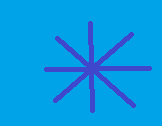 От Бруславец Виктории 5б